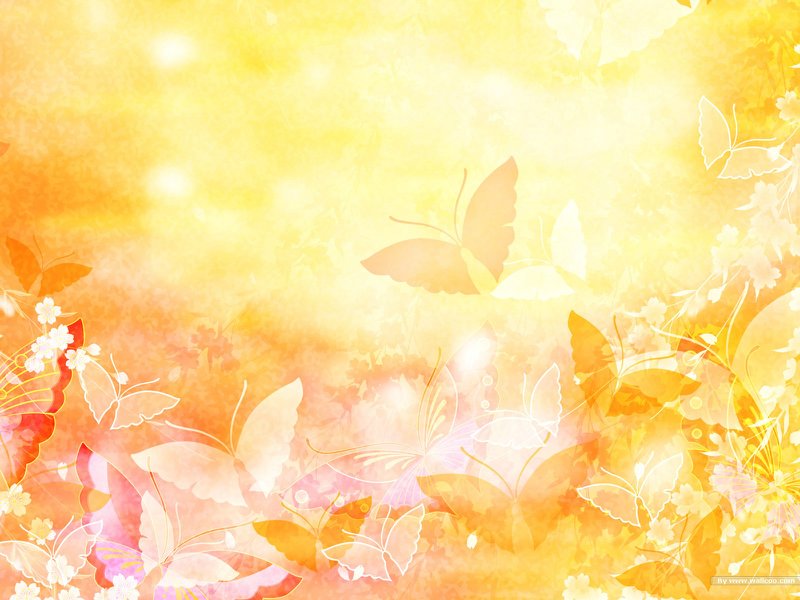 Лето красное
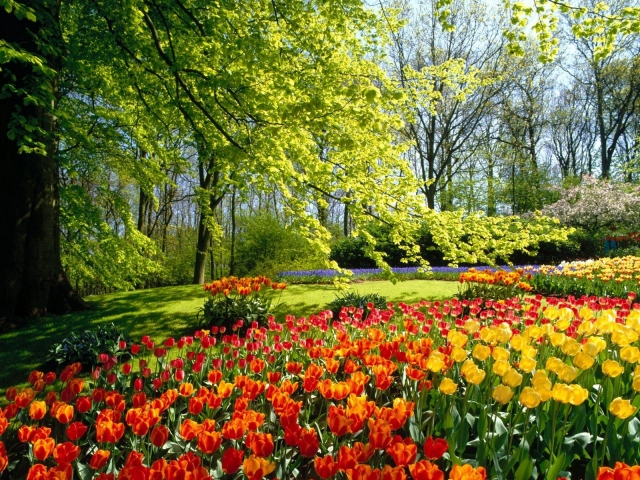 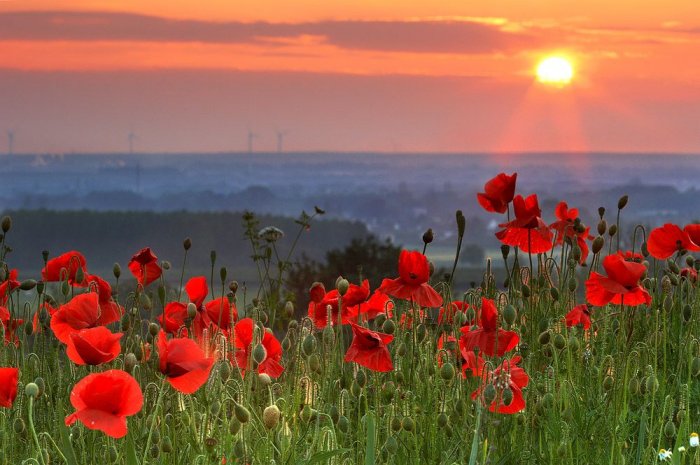 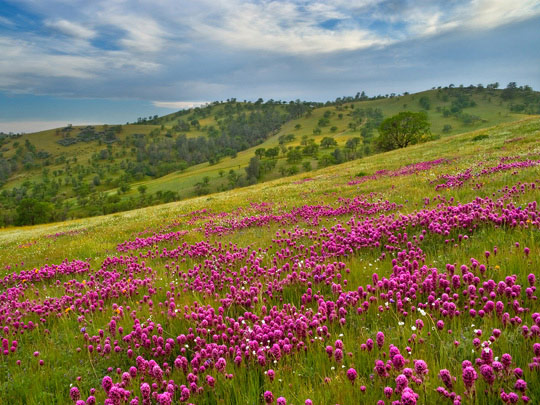 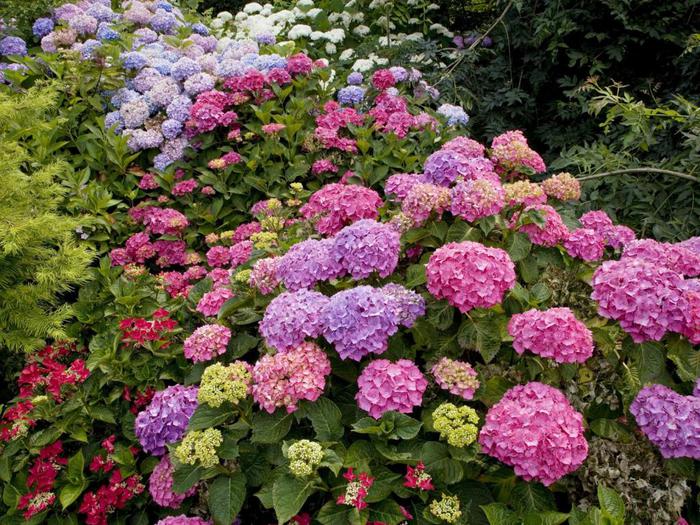 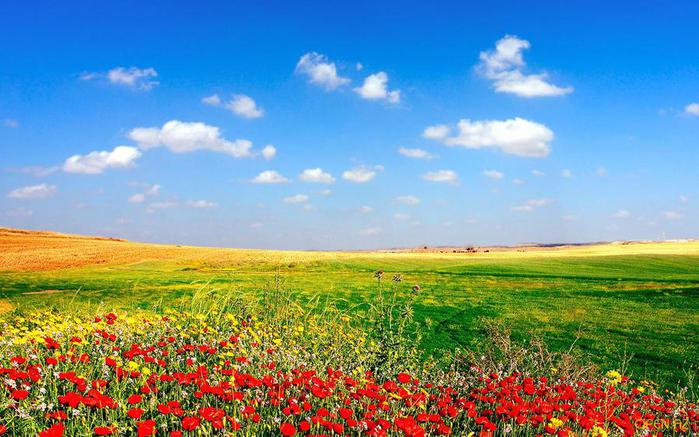 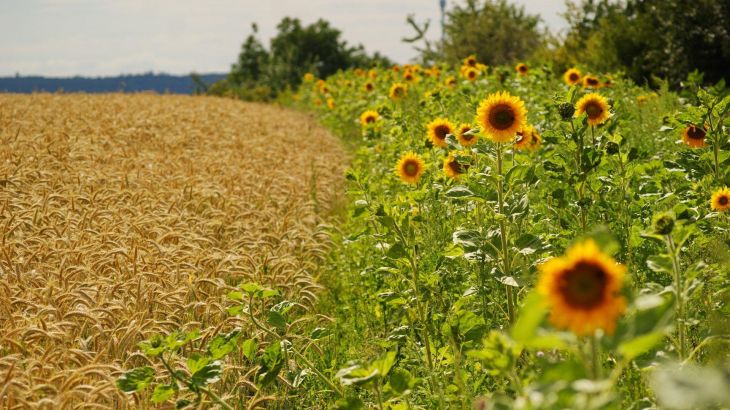 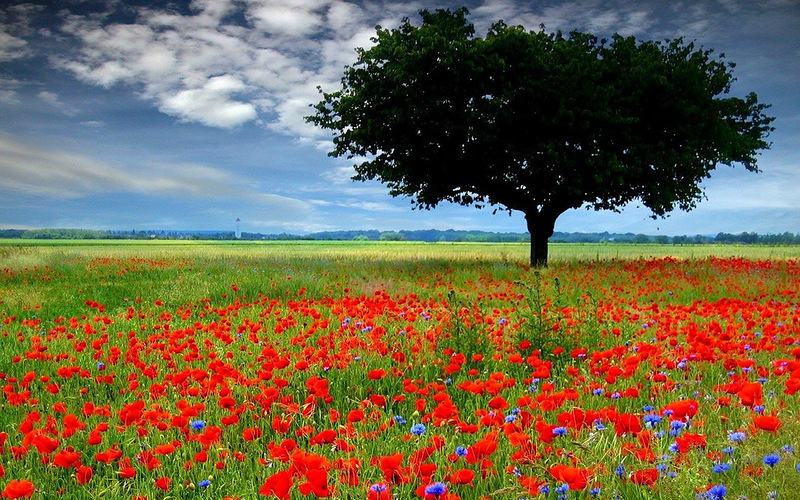 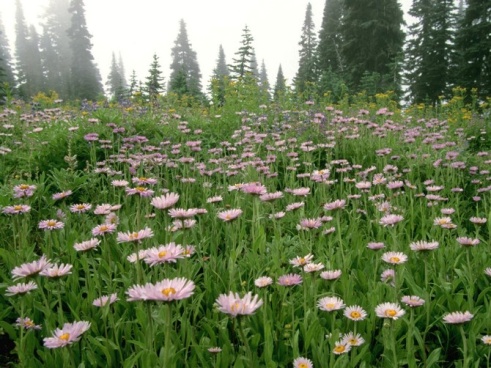 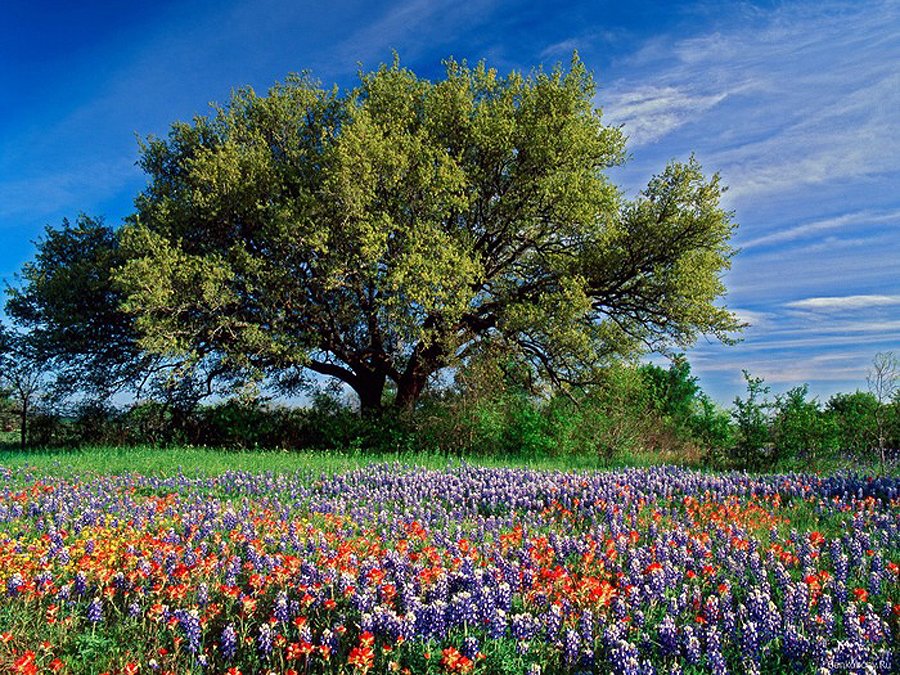 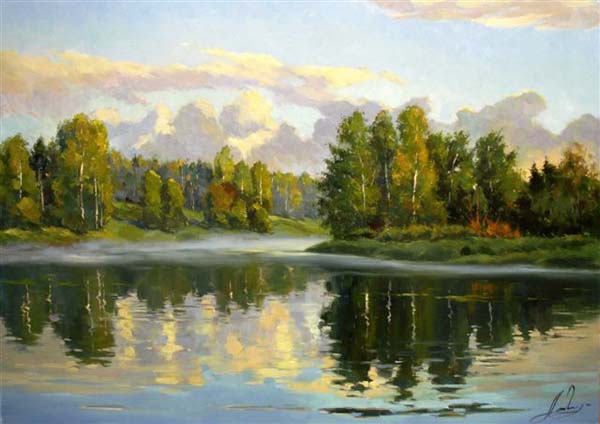 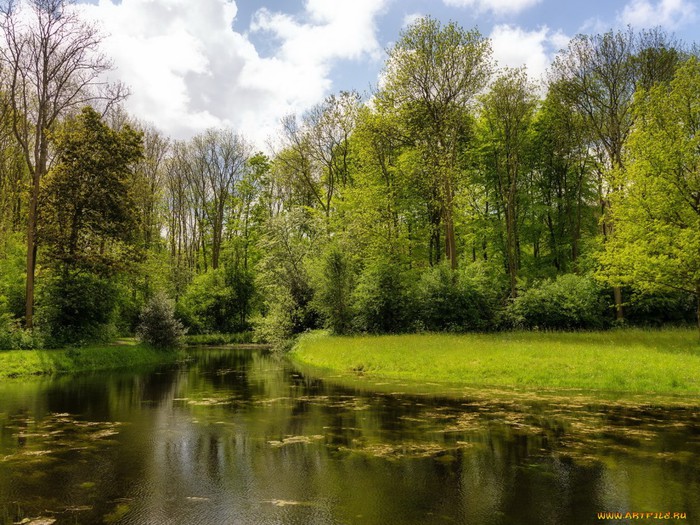 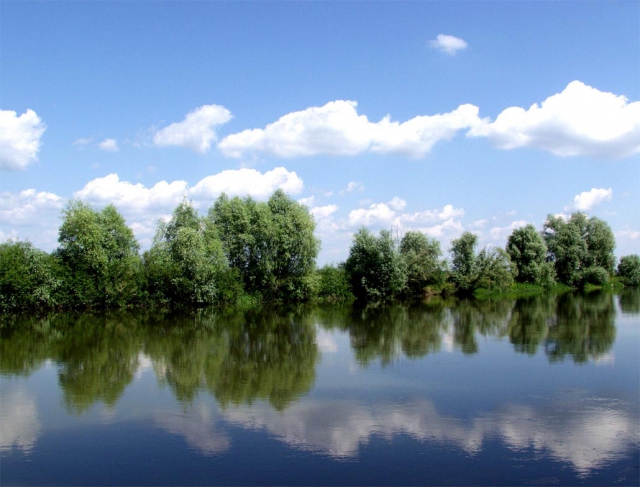 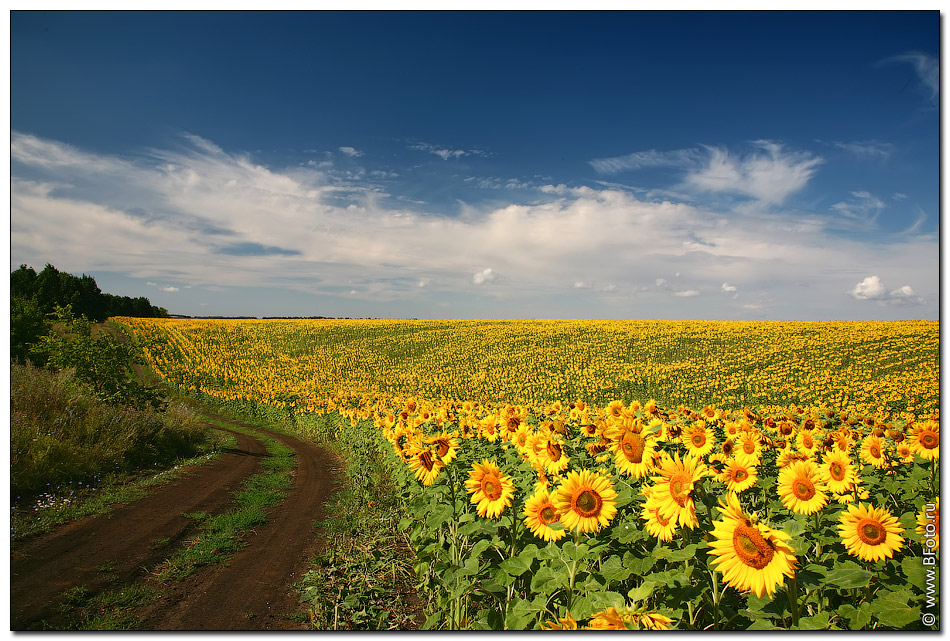 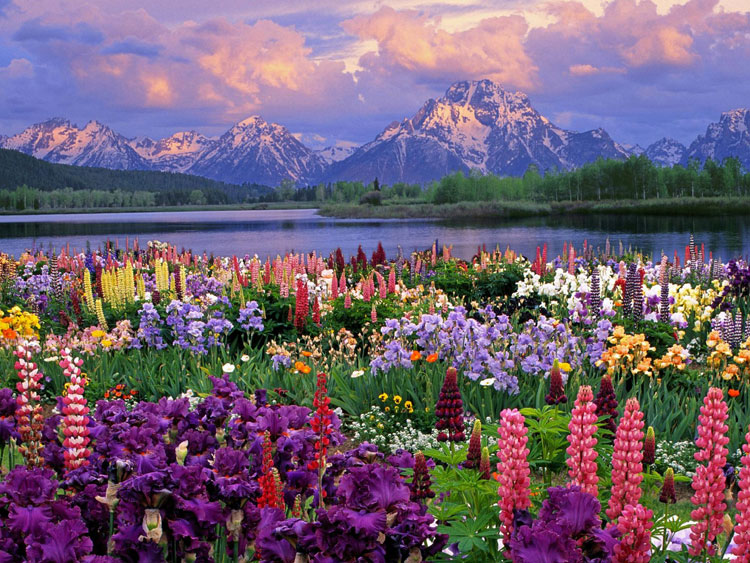 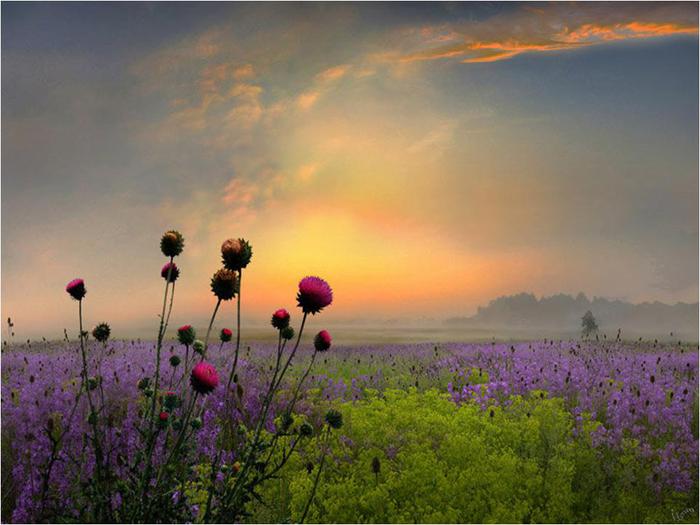 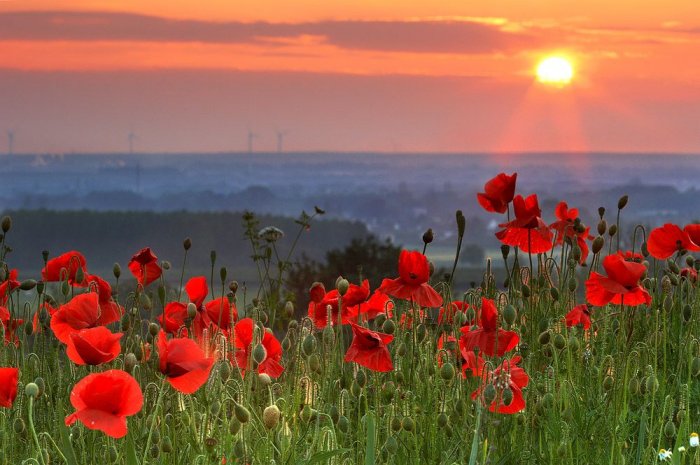 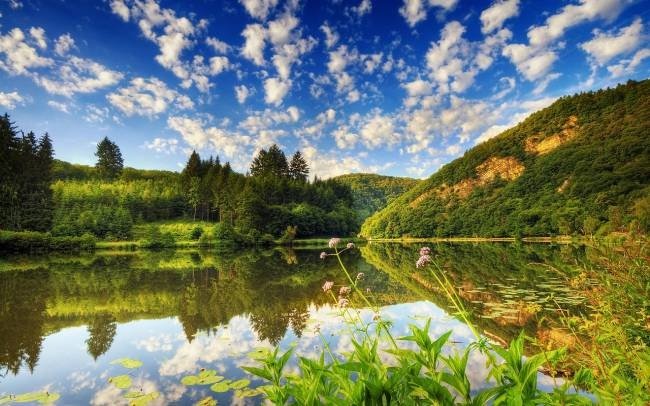 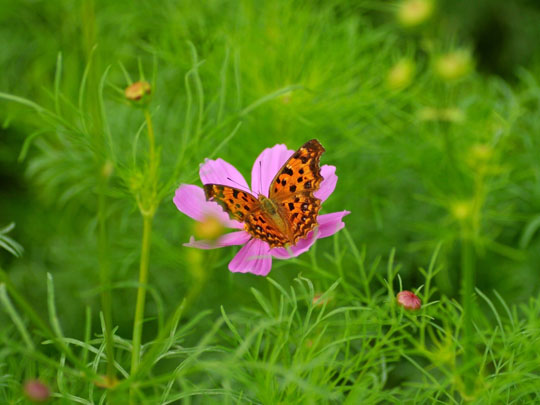 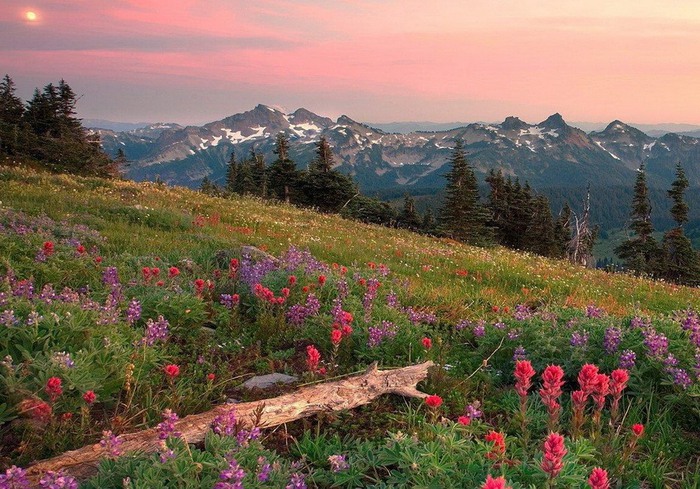 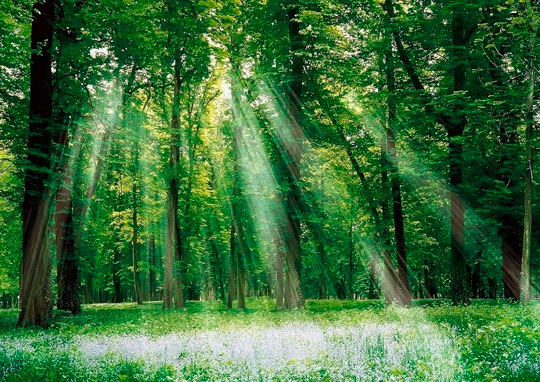 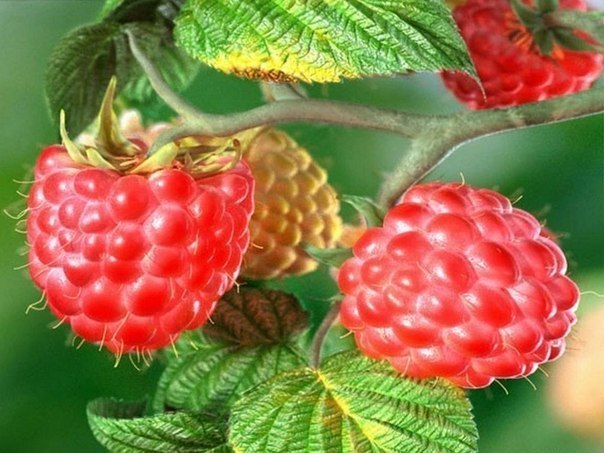